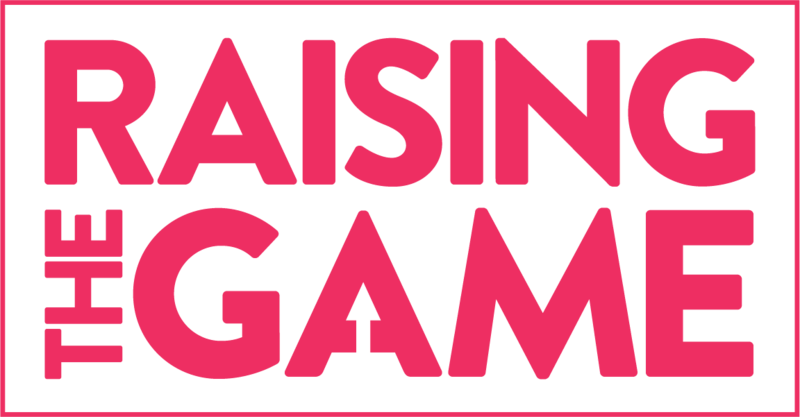 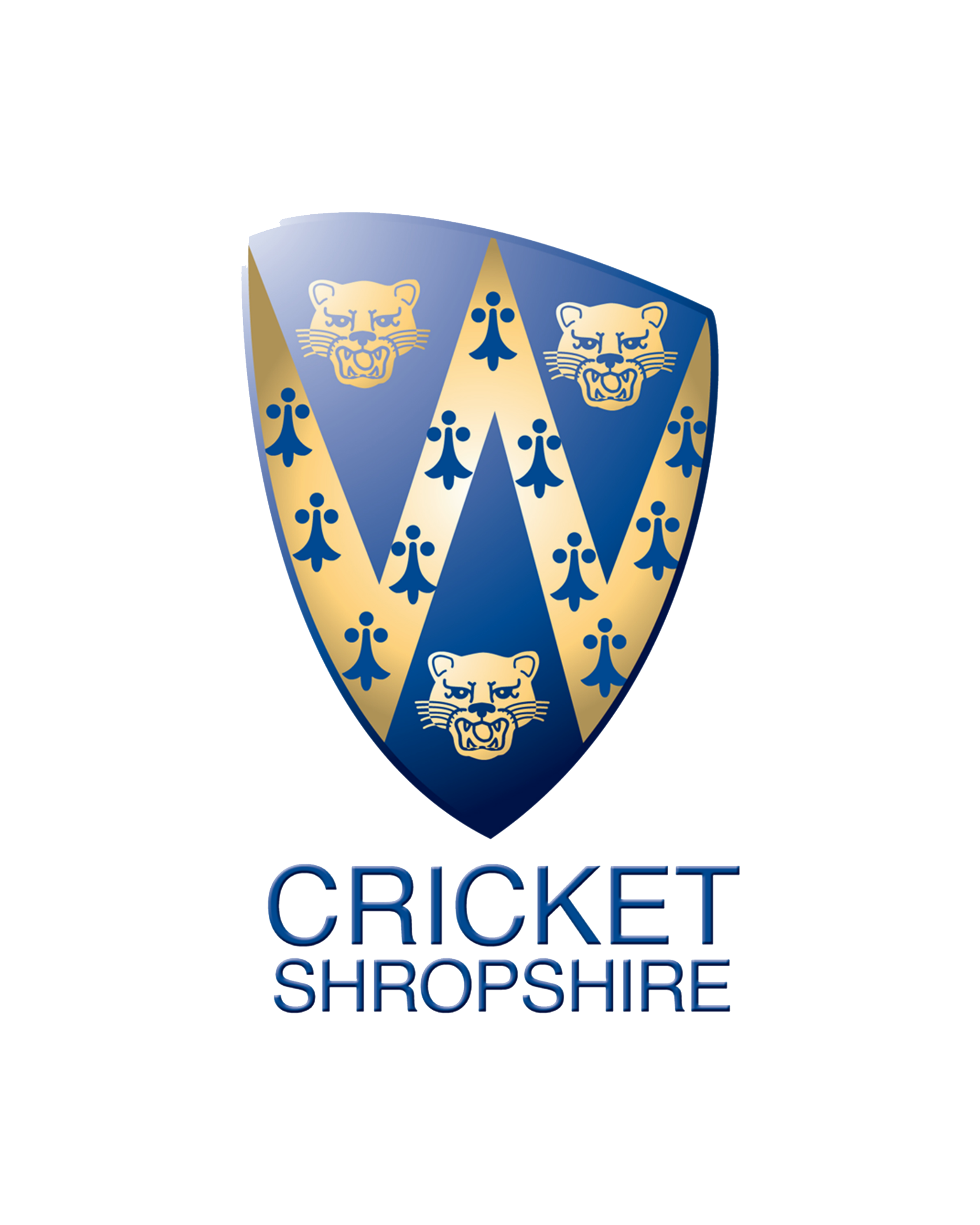 EDI Toolkit Template
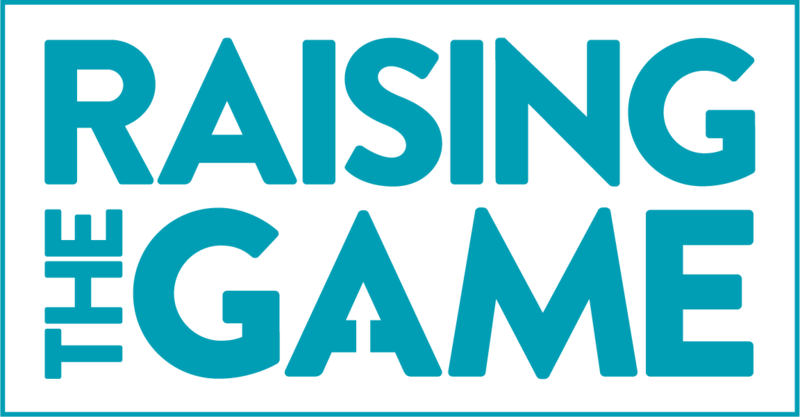 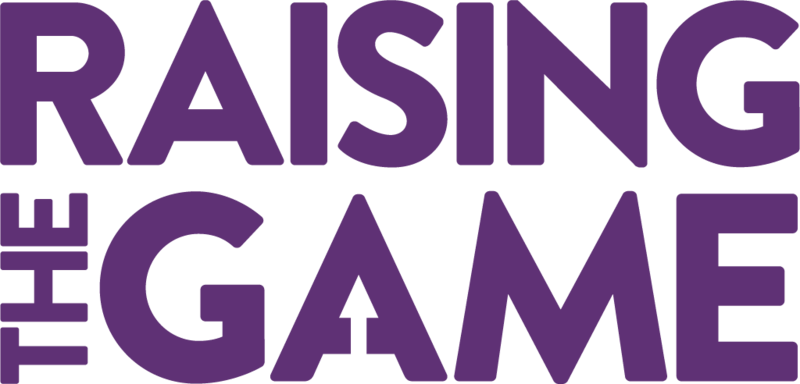 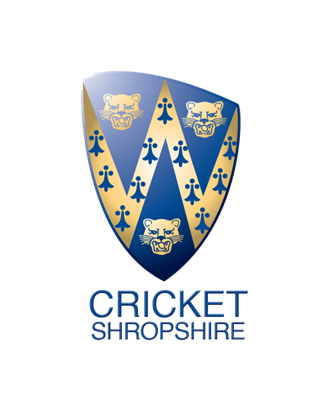 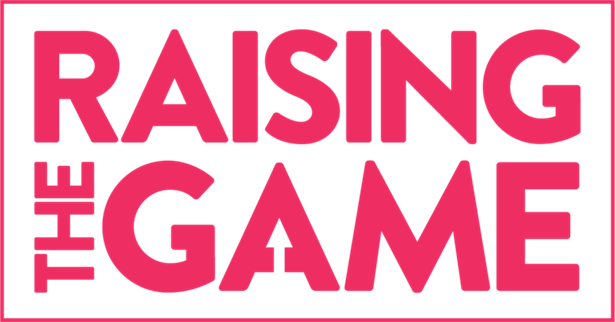 Tackling Discrimination
“Would our members recognise discrimination and know what to do if they experienced or observed it?”
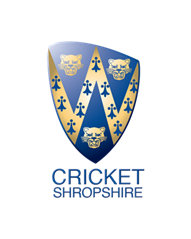 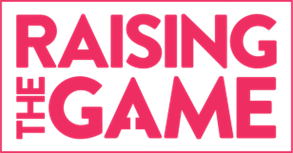 Tackling Discrimination
“Would officials and volunteers at our club know what to do it they observed discrimination/if it was reported to them??”
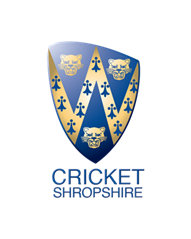 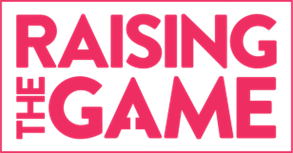 Tackling Discrimination
“Would officials and volunteers at our club know what to do it they observed discrimination/if it was reported to them??”
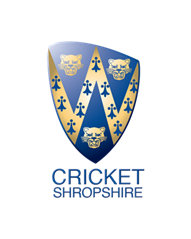 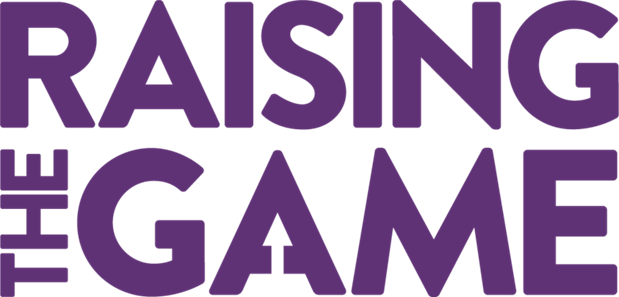 Welcoming & Inclusive Club
“Have we taken steps to make our facilities accessible and welcoming to everyone?”
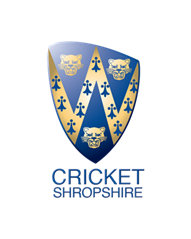 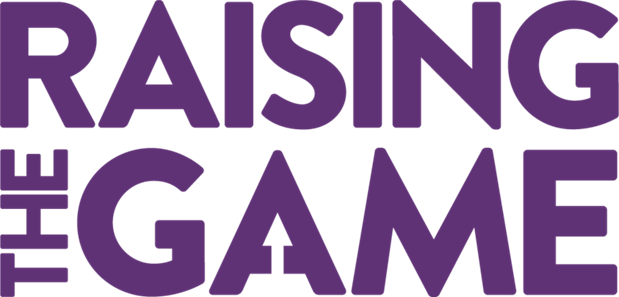 Welcoming & Inclusive Club
“Have we taken steps to make our facilities accessible and welcoming to everyone?”
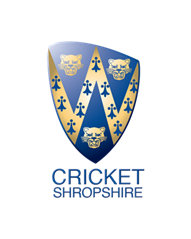 Welcoming & Inclusive Club
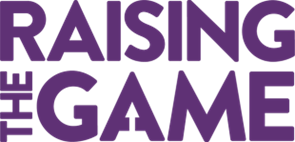 “How welcoming is our club to various ethnicities and religions?”
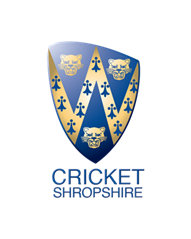 Welcoming & Inclusive Club
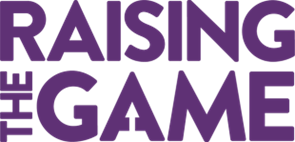 “How welcoming is our club to various ethnicities and religions?”
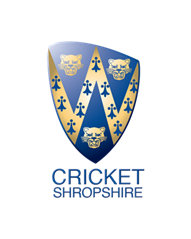 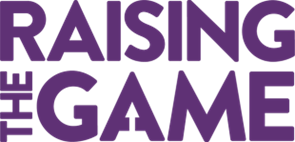 Welcoming & Inclusive Club
“Do our female members receive equal opportunities and feel fully integrated into our club?”
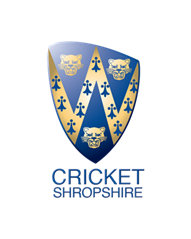 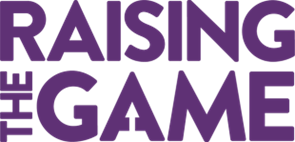 Welcoming & Inclusive Club
“Do our female members receive equal opportunities and feel fully integrated into our club?”
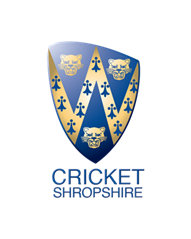 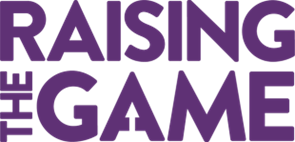 Welcoming & Inclusive Club
“Have we created welcoming and safe spaces for the LGBTQ+ community?”
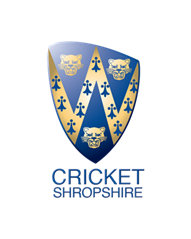 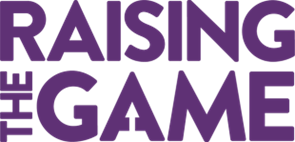 Welcoming & Inclusive Club
“Have we created welcoming and safe spaces for the LGBTQ+ community?”
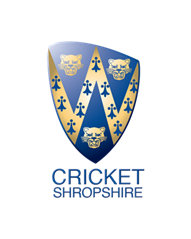 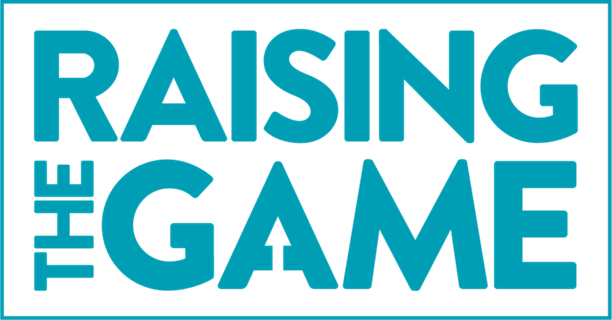 Diverse & Inclusive Leadership
“Do we have diverse representation on our committee and involved in the management of the club?”
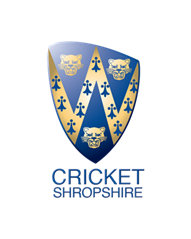 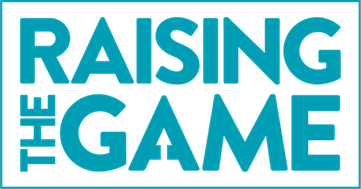 Diverse & Inclusive Leadership
“Do we have diverse representation on our committee and involved in the management of the club?”
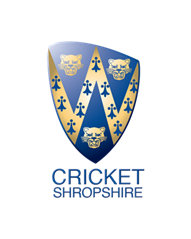 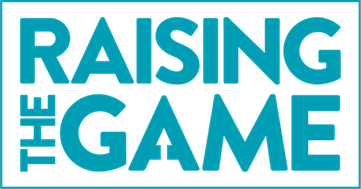 Diverse & Inclusive Leadership
“Do we have mechanisms that ensure we monitor our progress and continue to be an inclusive and welcoming club?”